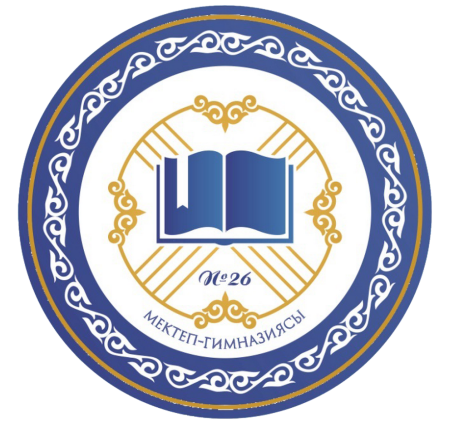 Қашықтықтан оқу режимінде білім алу бойынша оқушыларға арналған жадынама
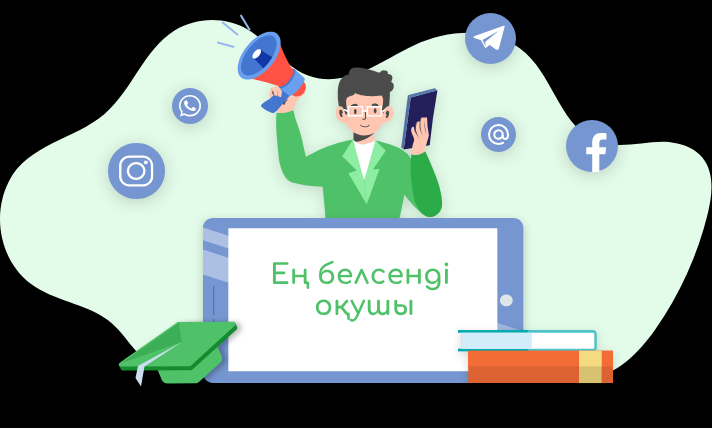 Оқушылар назарына!
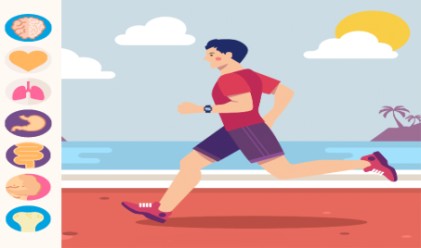 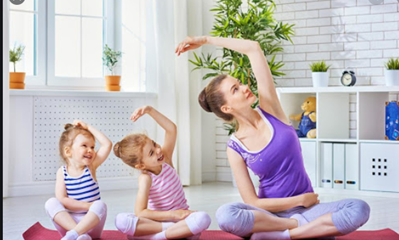 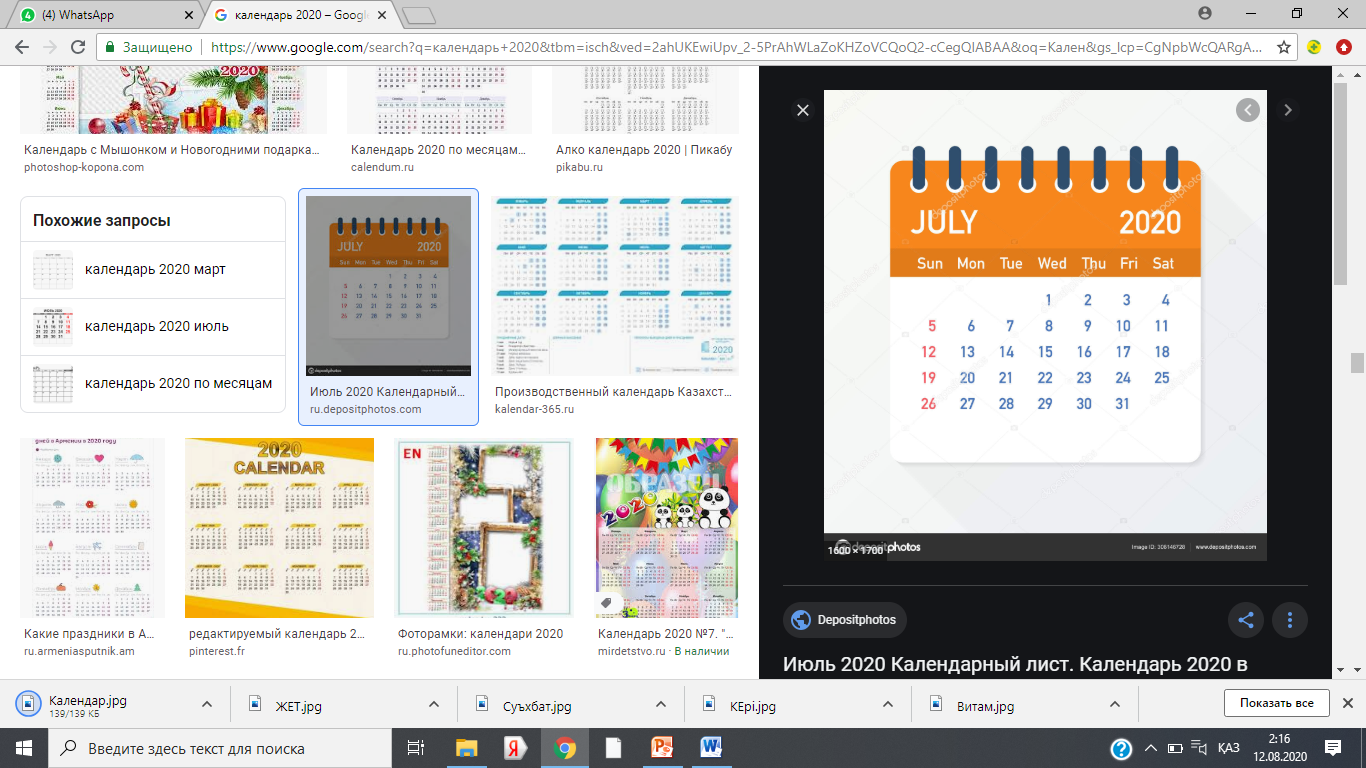 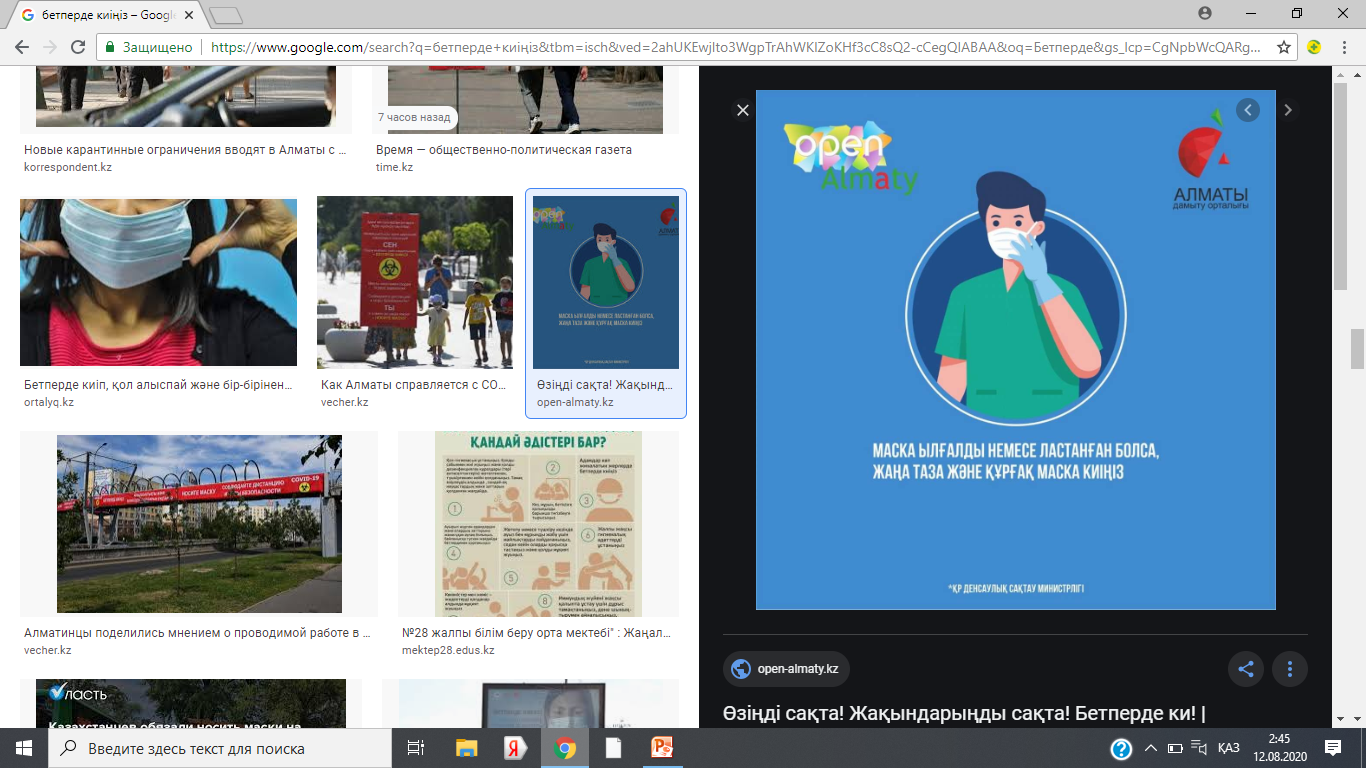 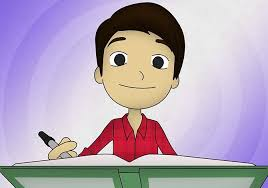 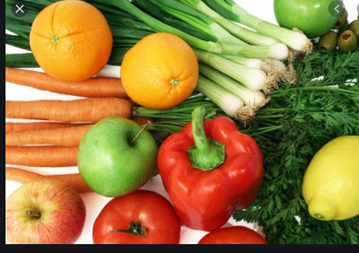 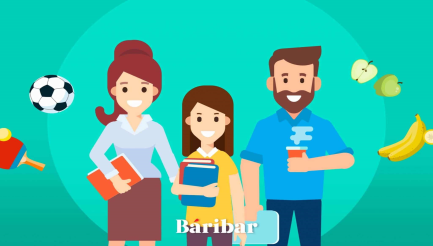 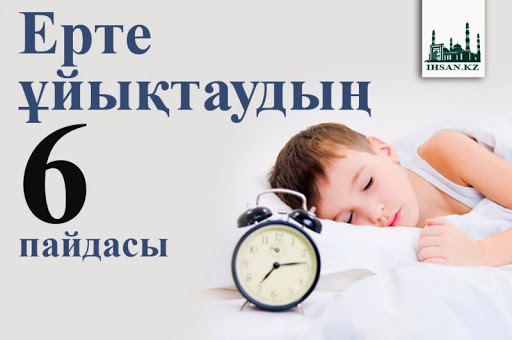 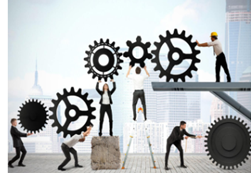 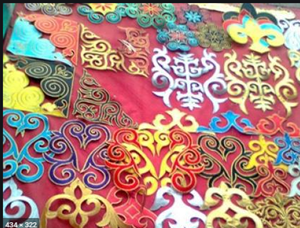